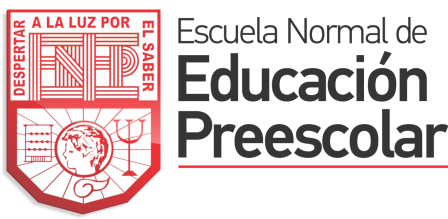 PRÁCTICAS SOCIALES DEL LENGUAJE
Secuencia didácticaESCUELA NORMAL DE EDUCACIÓN PREESCOLAR DEL ESTADO DE COAHUILA
Nombre de la estudiante normalista: Adamary Sarahi Arizpe Alvarez y Andrea Elizabeth Aguirre Rodríguez
 Grado: Segundo semestre Sección: A”
 Número de Lista: #2 y #1
Curso: Practicas sociales del lenguaje 
Grado en el que realiza su aplicación: Segundo grado del preescolar   Edad de los alumnos: 4 y 5 años
Nombre del Profesor(a) Titular del curso: Roció Blanco Gómez
Periodo de elaboración: Martes 22 de Junio de 2021
Nombre del trabajo: Evidencia 3. Propuesta de actividades por ámbito
Aprendizajes esperados:
 -Solicita la palabra para participar y escucha las ideas de sus compañeros.
-Expresa con eficacia sus ideas acerca de diversos temas y atiende lo que se dice en interacciones con otras personas  
Saltillo, Coahuila.
Competencias de la unidad de aprendizaje:
-Utiliza los recursos metodológicos y técnicos de la investigación para explicar, comprender situaciones educativas y mejorar su docencia.
-Establece relaciones entre los principios, conceptos disciplinarios y contenidos de los programas de lengua en educación básica (L1 y L2) en función del logro de aprendizaje de sus alumnos, asegurando la coherencia y continuidad entre los distintos grados y niveles educativos.
-Utiliza metodologías pertinentes y actualizadas para promover la adquisición y el aprendizaje de la lengua de los alumnos de acuerdo con lo que propone el currículum, considerando los contextos y su desarrollo integral.
Secuencia: “Hablemos de ti y de mi”
Aprendizajes esperados:
-Solicita la palabra para participar y escucha las ideas de sus compañeros.  
-Expresa con eficacia sus ideas acerca de diversos temas y atiende lo que se dice en interacciones con otras personas.
Hola, ¿Platicamos?......
“Hablemos de ti y de mi”
Hablemos de ti y de mi
Rubrica
LISTA DE COTEJO PARA EVALUAR ACTIVIDADES POR ÁMBTO
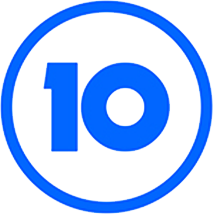